ERILAISIA TAVOITTEITA
Annin tavoite: 
Lisää liikuntaa, en ole aiemmin harrastanut liikuntaa mutta nyt haluan treenata tosi paljon. 
En halua olla näin huonossa kunnossa! 
En tiedä, koska ehdin
Jennan tavoite: 
Viikoittain lenkkeilyä kesään asti.
Ti koulun jälkeen jälkeen naapurisalilla kuntopiiri.
Su klo 18 Miian kanssa tunnin kävelylenkki Keskuspuistossa 
Salilla käymisestä tulee voimakas olo! Ulkona liikkuminen virkistää.
Saavutettava
Mitattava
Ajankohtainen
Relevantti (tärkeä)
Tarkka
?
SMART-TAVOITE
Saavutettava
Mitattava
Ajankohtainen
Relevantti
Tarkka
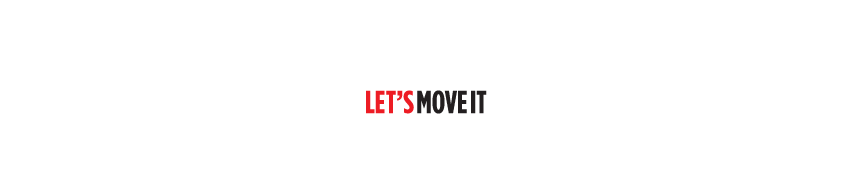 ESIMERKKEJÄ TAVOITTEISTA
Puistojumppaa 2 kertaa viikossa
Uinti joka sunnuntai-ilta 
Kuntosalitreeni tiistaisin ja torstaisin koulun salilla
Let’s Move It –SYKE-treeni arki-iltaisin kotona ennen Salkkareita
Iltakävely kaverin kanssa maanantaisin
Street work-out-videon tekeminen youtubesta kaverin kanssa
Välimatkojen kävely/pyöräily arkisin
Keksi itse lisää!
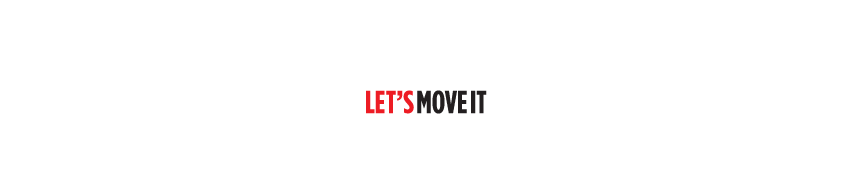